GCSE ENGLISH LANGUAGE – PAPER ONE REVISION
YOUR TASK: READ THE SOURCE
"The Birds" is a horror story by British writer Daphne du Maurier, first published in her 1952 collection, The Apple Tree. It is the story of a farmhand, his family, and his community that are attacked by flocks of birds and seabirds in kamikaze fashion.
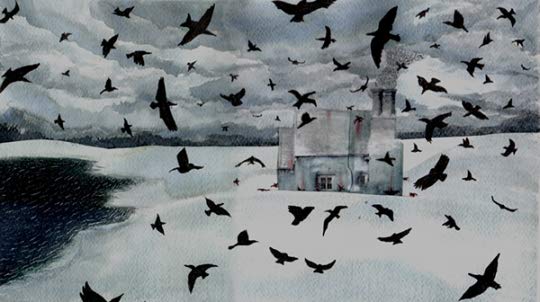 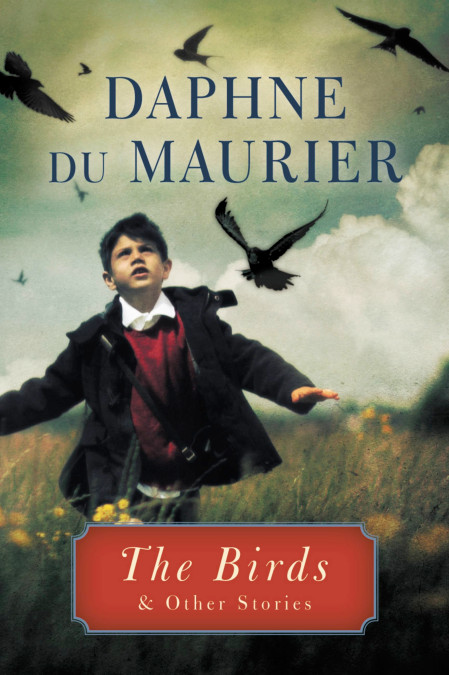 Paper 1
Question 1
This question is the easiest. It will ask you to pick out FOUR things from the text.

 DO NOT just copy the entire paragraph. This will not get you any marks.
DO: 
Box off the lines the question refers to
Underline each relevant detail from the extract as you find it
Write down each detail as a short sentence, using quotation marks around your evidence
1 May, 2019
YOUR TASK: IDENTIFYING EXPLICIT INFORMATION
Answer the question.

Q1. Read again the source from lines 4-7.

List four things you learn about the character, Nat Hocken.

1.
2.
3.
4.
Now mark your question with what you think you got.
YOUR TASK: BE THE EXAMINER. MARK THE FOLLOWING ANSWERS
CANDIDATE 2

He has a wartime disability.
He works at a farm.
He has lighter jobs to do.
How many marks out of four would you give each candidate?
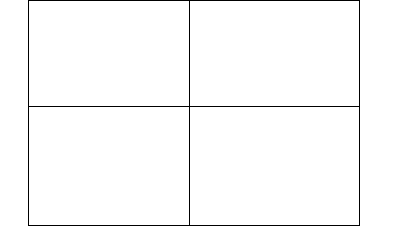 CANDIDATE 1

Nat Hocken has a wartime disability.
He had a pension.
He did not work full time at the farm.
He is married.
CANDIDATE 4

Nat Hocken has a wartime disability and has a pension.
He works three days a week.
He eats a pasty around noon.
He is married.
CANDIDATE 3

Nat Hocken, because of a wartime disability, had a pension and did not work full time at the farm. He worked three days a week, and they have him lighter jobs,
YOUR TASK: BE THE EXAMINER. MARK THE FOLLOWING ANSWERS
4 marks.
Candidate has correctly identified four things about the character, Nat Hocken.
CANDIDATE 2

He has a wartime disability.
He works at a farm.
He has lighter jobs to do.
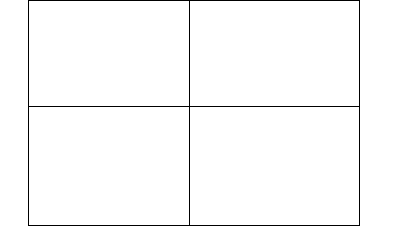 CANDIDATE 1

Nat Hocken has a wartime disability.
He had a pension.
He did not work full time at the farm.
He is married.
3 marks.
Candidate has correctly identified three things about the character, Nat Hocken.
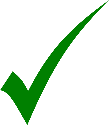 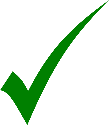 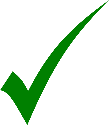 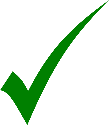 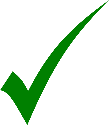 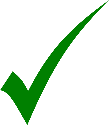 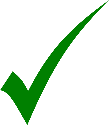 4 marks. Candidate includes a piece of information from outside the extract but because they have included TWO pieces of information in their first point, they receive a total of 4.
CANDIDATE 4

Nat Hocken has a wartime disability and has a pension.
He works three days a week.
He eats a pasty around noon.
He is married.
CANDIDATE 3

Nat Hocken, because of a wartime disability, had a pension and did not work full time at the farm. He worked three days a week, and they have him lighter jobs: hedging, thatching, repairs to the farm buildings. Although he was married, with children, his was a solitary disposition.
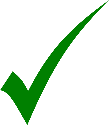 0 marks. Candidate has copied the extract out in full which is not allowed.
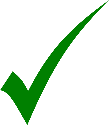 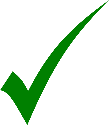 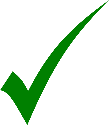 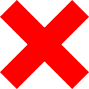 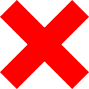 YOUR TASK: IDENTIFYING EXPLICIT INFORMATION
Answer the question.

Q1. Read again the source from lines 4-7.

List four things you learn about the character, Nat Hocken.

1.
2.
3.
4.
Can you add any more marks to your answer?
Paper 1
Question 2
This question asks you to read a short section of the text again. 

The question is always about what language the writer has used.
DO: 
Box off the lines the question refers to
Underline interesting words and phrases from the extract as you find them
Use three layers to write up your answer, using quotation marks around your evidence
1 May, 2019
YOUR TASK: CONSIDERING QUESTION 2
Q2: Look in detail at this extract from lines 14 to 21 of the source:
 
 
 

 
 
 
How does the writer use language to describe the birds? (8 marks)
You could include the writer’s use of:
words and phrases
language features and techniques
sentence forms
Great flocks of them came to the peninsula, restless, uneasy, spending themselves in motion; now wheeling, circling in the sky, now settling to feed on the rich, new-turned soil; but even when they fed, it was as though they did so without hunger, without desire. Restlessness drove them to the skies again.

Black and white, jackdaw and gull, mingled in strange partnership, seeking some sort of liberation, never satisfied, never still. Flocks of starlings, rustling like silk, flew to fresh pasture, driven by the same necessity of movement, and the smaller birds, the finches and the larks, scattered from tree to hedge as if compelled.
Analysis
A detailed examination of the elements in a text.
An explanation as to WHY writers do what they do.
Analysis includes discussion of the effects writers want to achieve and how they achieve it.
WHAT THE EXAMINER WILL SEE
SIMPLE AWARENESS OF LANGUAGE (L1)
Simple comment on the effect of language (L1)
Simple textual detail (L1)
Simple use of subject terminology (L1)

SOME UNDERSTANDING OF LANGUAGE (L2)
Attempt to comment on the effect of language (L2)
Some appropriate textual detail (L2)
Some use of subject terminology (L2)

CLEAR UNDERSTANDING OF LANGUAGE (L3)
Clear explanation of the effects of language (L3)
Range of relevant textual detail (L3)
Clear/accurate use of subject terminology (L3)

DETAILED AND PERCEPTIVE UNDERSTANDING OF LANGUAGE (L4)
Analysis of the effects of language (L4)
Judicious textual detail (L4)
Sophisticated use of subject terminology (L4)
Candidate’s answer will appear here on the examiner’s marking screen.
WHAT THE EXAMINER WILL SEE
SIMPLE AWARENESS OF LANGUAGE (L1)
Simple comment on the effect of language (L1)
Simple textual detail (L1)
Simple use of subject terminology (L1)

SOME UNDERSTANDING OF LANGUAGE (L2)
Attempt to comment on the effect of language (L2)
Some appropriate textual detail (L2)
Some use of subject terminology (L2)

CLEAR UNDERSTANDING OF LANGUAGE (L3)
Clear explanation of the effects of language (L3)
Range of relevant textual detail (L3)
Clear/accurate use of subject terminology (L3)

DETAILED AND PERCEPTIVE UNDERSTANDING OF LANGUAGE (L4)
Analysis of the effects of language (L4)
Judicious textual detail (L4)
Sophisticated use of subject terminology (L4)
The examiner will see the candidate’s answer to the right of these comments.

The examiner will then click and drag these comments onto your answer to show where you have met the criteria. 

This means that part of your answer could contain a L1 comment but also a L4 comment. This means that if part of your answer is L4 but the rest is L1, you will receive a mark in the L4 section of the mark scheme.
YOUR TASK: BE THE EXAMINER. MARK THE FOLLOWING ANSWERS
SIMPLE AWARENESS OF LANGUAGE (L1)
Simple comment on the effect of language (L1)
Simple textual detail (L1)
Simple use of subject terminology (L1)

SOME UNDERSTANDING OF LANGUAGE (L2)
Attempt to comment on the effect of language (L2)
Some appropriate textual detail (L2)
Some use of subject terminology (L2)

CLEAR UNDERSTANDING OF LANGUAGE (L3)
Clear explanation of the effects of language (L3)
Range of relevant textual detail (L3)
Clear/accurate use of subject terminology (L3)

DETAILED AND PERCEPTIVE UNDERSTANDING OF LANGUAGE (L4)
Analysis of the effects of language (L4)
Judicious textual detail (L4)
Sophisticated use of subject terminology (L4)
Annotate the following answers with the comments on the left. See if you can identify the highest level the answer achieves and where it achieves it.
YOUR TASK: BE THE EXAMINER (CANDIDATE ONE)
SIMPLE AWARENESS OF LANGUAGE (L1)
Simple comment on the effect of language (L1)
Simple textual detail (L1)
Simple use of subject terminology (L1)

SOME UNDERSTANDING OF LANGUAGE (L2)
Attempt to comment on the effect of language (L2)
Some appropriate textual detail (L2)
Some use of subject terminology (L2)

CLEAR UNDERSTANDING OF LANGUAGE (L3)
Clear explanation of the effects of language (L3)
Range of relevant textual detail (L3)
Clear/accurate use of subject terminology (L3)

DETAILED AND PERCEPTIVE UNDERSTANDING OF LANGUAGE (L4)
Analysis of the effects of language (L4)
Judicious textual detail (L4)
Sophisticated use of subject terminology (L4)
The writer describes the birds as arriving in ‘great flocks’, saying the are both ‘restless’ and ‘uneasy.’ The use of these adjectives creates a sense of foreboding, as if the birds themselves are waiting for something dark and sinister to occur. This juxtaposes the stereotypical image of birds as carefree creatures that soar through the air, an image du Maurier herself references with the simile ‘starlings, rustling like silk.’ The noun ‘silk’ connotes softness and delicacy, presenting these birds as anything but a threat. Silk itself can ripple, much like the movements of flocks of birds, a beautiful image now tainted by the fact they are ‘restless.’ Du Maurier may be doing this to make her readers feel uncertain of what these birds will do; indeed their movements seen unpredictable through du Maurier’s constant repetition of the adverb ‘now’, implying the birds are everywhere at once.
[Speaker Notes: LEVEL 4 ANSWER]
YOUR TASK: BE THE EXAMINER (CANDIDATE TWO)
The writer describes the birds as arriving in ‘great flocks’ which shows there are a lot of them. She also says they are ‘restless’ and ‘uneasy’ which means that something has probably disturbed them or maybe even angered them as they are not calm and peaceful. The writer then creates a striking image of ‘black and white’ birds flying together, ‘mingled in strange partnership, seeking some sort of liberation.’ This is an odd image. ‘Liberation’ suggests freedom and escape, yet the verb ‘seeking’ implies that the birds do not think they are free despite the fact that nothing is keeping them restrained. Perhaps this is the source of their restlessness but this creates a sense of unease because nothing is keeping them imprisoned. The repetition of the adverb ‘never’ shows how the birds are desperate to keep moving; perhaps they are afraid of keeping still.
SIMPLE AWARENESS OF LANGUAGE (L1)
Simple comment on the effect of language (L1)
Simple textual detail (L1)
Simple use of subject terminology (L1)

SOME UNDERSTANDING OF LANGUAGE (L2)
Attempt to comment on the effect of language (L2)
Some appropriate textual detail (L2)
Some use of subject terminology (L2)

CLEAR UNDERSTANDING OF LANGUAGE (L3)
Clear explanation of the effects of language (L3)
Range of relevant textual detail (L3)
Clear/accurate use of subject terminology (L3)

DETAILED AND PERCEPTIVE UNDERSTANDING OF LANGUAGE (L4)
Analysis of the effects of language (L4)
Judicious textual detail (L4)
Sophisticated use of subject terminology (L4)
[Speaker Notes: LEVEL 3 ANSWER]
YOUR TASK: BE THE EXAMINER (CANDIDATE THREE)
The writer says the birds are ‘restless’ and ‘uneasy’ which shows that they cannot keep still because the are ‘uneasy’. They keep on ‘wheeling’ and ‘circling’ the sky which shows they are flying around. They are all mixed up together because all the jackdaws and the gulls are flying around together. It also says the ‘birds’ are ‘scattered.’ This is an adjective. There are lots of birds here which can be quite scary. The colours of the birds are also described as being ‘black and white’. The writer also talks about ‘smaller birds’ which shows they are different sizes. The birds are probably quite loud if there are lots of them flying around together which shows how noisy the can be. The writer says they are ‘never still’ which shows they never stop flying around.
SIMPLE AWARENESS OF LANGUAGE (L1)
Simple comment on the effect of language (L1)
Simple textual detail (L1)
Simple use of subject terminology (L1)

SOME UNDERSTANDING OF LANGUAGE (L2)
Attempt to comment on the effect of language (L2)
Some appropriate textual detail (L2)
Some use of subject terminology (L2)

CLEAR UNDERSTANDING OF LANGUAGE (L3)
Clear explanation of the effects of language (L3)
Range of relevant textual detail (L3)
Clear/accurate use of subject terminology (L3)

DETAILED AND PERCEPTIVE UNDERSTANDING OF LANGUAGE (L4)
Analysis of the effects of language (L4)
Judicious textual detail (L4)
Sophisticated use of subject terminology (L4)
[Speaker Notes: LEVEL 1 ANSWER]
YOUR TASK: BE THE EXAMINER (CANDIDATE FOUR)
The writer describes the birds using the adjectives ‘restless’ and ‘uneasy’ which shows that something is bothering the birds. Usually birds are carefree and can fly away from danger but they so not fly away here so they remain ‘uneasy’. The verbs ‘wheeling’ and ‘circling’ shows how the birds can fly around freely and easily. The writer repeats the word ‘now’ to show how the birds are everywhere else. This is seen in the quotation ‘now wheeling, circling in the sky, now settling to feed on the rich, new-turned soil.’ It is like the birds cannot keep still. The birds are described as moving in ‘great flocks’ which shows how many of them there are. It means they could all be dangerous together. The adjective ‘great’ shows that maybe the sight of them is very impressive because if something is ‘great’ it is usually positive and exciting to look at.
SIMPLE AWARENESS OF LANGUAGE (L1)
Simple comment on the effect of language (L1)
Simple textual detail (L1)
Simple use of subject terminology (L1)

SOME UNDERSTANDING OF LANGUAGE (L2)
Attempt to comment on the effect of language (L2)
Some appropriate textual detail (L2)
Some use of subject terminology (L2)

CLEAR UNDERSTANDING OF LANGUAGE (L3)
Clear explanation of the effects of language (L3)
Range of relevant textual detail (L3)
Clear/accurate use of subject terminology (L3)

DETAILED AND PERCEPTIVE UNDERSTANDING OF LANGUAGE (L4)
Analysis of the effects of language (L4)
Judicious textual detail (L4)
Sophisticated use of subject terminology (L4)
[Speaker Notes: LEVEL 2 ANSWER]
YOUR TASK: BE THE EXAMINER (CANDIDATE ONE)
SIMPLE AWARENESS OF LANGUAGE (L1)
Simple comment on the effect of language (L1)
Simple textual detail (L1)
Simple use of subject terminology (L1)

SOME UNDERSTANDING OF LANGUAGE (L2)
Attempt to comment on the effect of language (L2)
Some appropriate textual detail (L2)
Some use of subject terminology (L2)

CLEAR UNDERSTANDING OF LANGUAGE (L3)
Clear explanation of the effects of language (L3)
Range of relevant textual detail (L3)
Clear/accurate use of subject terminology (L3)

DETAILED AND PERCEPTIVE UNDERSTANDING OF LANGUAGE (L4)
Analysis of the effects of language (L4)
Judicious textual detail (L4)
Sophisticated use of subject terminology (L4)
The writer describes the birds as arriving in ‘great flocks’, saying the are both ‘restless’ and ‘uneasy.’ The use of these adjectives creates a sense of foreboding, as if the birds themselves are waiting for something dark and sinister to occur. This juxtaposes the stereotypical image of birds as carefree creatures that soar through the air, an image du Maurier herself references with the simile ‘starlings, rustling like silk.’ The noun ‘silk’ connotes softness and delicacy, presenting these birds as anything but a threat. Silk itself can ripple, much like the movements of flocks of birds, a beautiful image now tainted by the fact they are ‘restless.’ Du Maurier may be doing this to make her readers feel uncertain of what these birds will do; indeed their movements seen unpredictable through du Maurier’s constant repetition of the adverb ‘now’, implying the birds are everywhere at once.
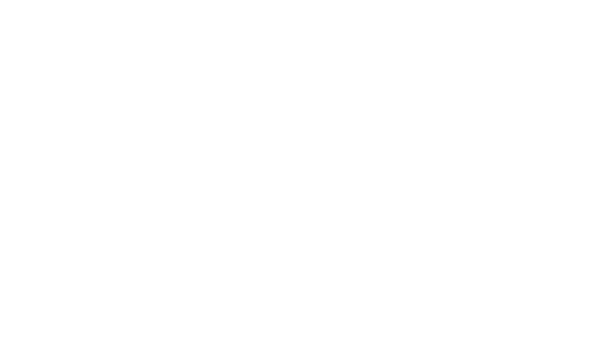 BAND
FOUR
Clear accurate use of subject terminology (L3)
Sophisticated use of subject terminology (L4)
Analysis of the effects of language (L4)
Clear explanation of the effects of language(L3)
[Speaker Notes: LEVEL 4 ANSWER]
YOUR TASK: BE THE EXAMINER (CANDIDATE TWO)
The writer describes the birds as arriving in ‘great flocks’ which shows there are a lot of them. She also says they are ‘restless’ and ‘uneasy’ which means that something has probably disturbed them or maybe even angered them as they are not calm and peaceful. The writer then creates a striking image of ‘black and white’ birds flying together, ‘mingled in strange partnership, seeking some sort of liberation.’ This is an odd image. ‘Liberation’ suggests freedom and escape, yet the verb ‘seeking’ implies that the birds do not think they are free despite the fact that nothing is keeping them restrained. Perhaps this is the source of their restlessness but this creates a sense of unease because nothing is keeping them imprisoned. The repetition of the adverb ‘never’ shows how the birds are desperate to keep moving; perhaps they are afraid of keeping still.
SIMPLE AWARENESS OF LANGUAGE (L1)
Simple comment on the effect of language (L1)
Simple textual detail (L1)
Simple use of subject terminology (L1)

SOME UNDERSTANDING OF LANGUAGE (L2)
Attempt to comment on the effect of language (L2)
Some appropriate textual detail (L2)
Some use of subject terminology (L2)

CLEAR UNDERSTANDING OF LANGUAGE (L3)
Clear explanation of the effects of language (L3)
Range of relevant textual detail (L3)
Clear/accurate use of subject terminology (L3)

DETAILED AND PERCEPTIVE UNDERSTANDING OF LANGUAGE (L4)
Analysis of the effects of language (L4)
Judicious textual detail (L4)
Sophisticated use of subject terminology (L4)
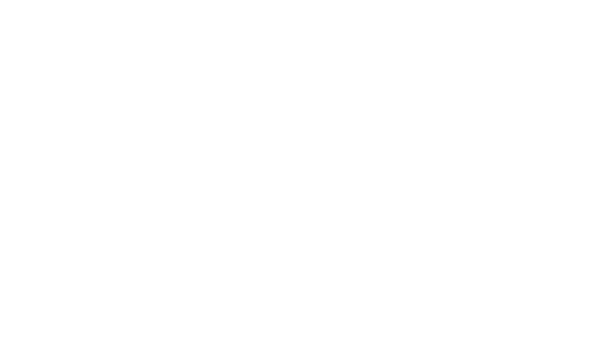 BAND
THREE
Attempt to comment on the effect of language (L2)
Clear explanation of the effects of language (L3)
Clear/accurate use of subject terminology (L3)
[Speaker Notes: LEVEL 3 ANSWER]
YOUR TASK: BE THE EXAMINER (CANDIDATE THREE)
The writer says the birds are ‘restless’ and ‘uneasy’ which shows that they cannot keep still because the are ‘uneasy’. They keep on ‘wheeling’ and ‘circling’ the sky which shows they are flying around. They are all mixed up together because all the jackdaws and the gulls are flying around together. It also says the ‘birds’ are ‘scattered.’ This is an adjective. There are lots of birds here which can be quite scary. The colours of the birds are also described as being ‘black and white’. The writer also talks about ‘smaller birds’ which shows they are different sizes. The birds are probably quite loud if there are lots of them flying around together which shows how noisy the can be. The writer says they are ‘never still’ which shows they never stop flying around.
SIMPLE AWARENESS OF LANGUAGE (L1)
Simple comment on the effect of language (L1)
Simple textual detail (L1)
Simple use of subject terminology (L1)

SOME UNDERSTANDING OF LANGUAGE (L2)
Attempt to comment on the effect of language (L2)
Some appropriate textual detail (L2)
Some use of subject terminology (L2)

CLEAR UNDERSTANDING OF LANGUAGE (L3)
Clear explanation of the effects of language (L3)
Range of relevant textual detail (L3)
Clear/accurate use of subject terminology (L3)

DETAILED AND PERCEPTIVE UNDERSTANDING OF LANGUAGE (L4)
Analysis of the effects of language (L4)
Judicious textual detail (L4)
Sophisticated use of subject terminology (L4)
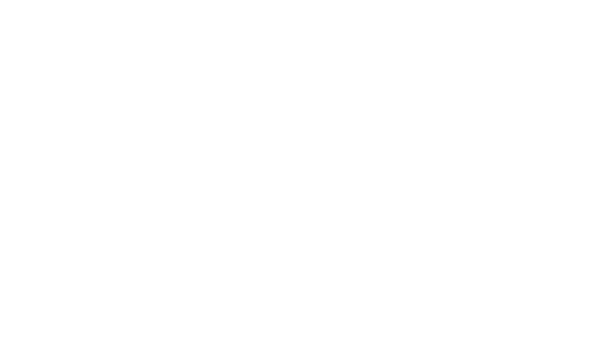 BAND
ONE
Simple comment on the effect of language (L1)
Simple use of subject terminology (L1)
Incorrect use of subject terminology
Simple textual detail (L1)
[Speaker Notes: LEVEL 1 ANSWER]
YOUR TASK: BE THE EXAMINER (CANDIDATE FOUR)
The writer describes the birds using the adjectives ‘restless’ and ‘uneasy’ which shows that something is bothering the birds. Usually birds are carefree and can fly away from danger but they so not fly away here so they remain ‘uneasy’. The verbs ‘wheeling’ and ‘circling’ shows how the birds can fly around freely and easily. The writer repeats the word ‘now’ to show how the birds are everywhere else. This is seen in the quotation ‘now wheeling, circling in the sky, now settling to feed on the rich, new-turned soil.’ It is like the birds cannot keep still. The birds are described as moving in ‘great flocks’ which shows how many of them there are. It means they could all be dangerous together. The adjective ‘great’ shows that maybe the sight of them is very impressive because if something is ‘great’ it is usually positive and exciting to look at.
SIMPLE AWARENESS OF LANGUAGE (L1)
Simple comment on the effect of language (L1)
Simple textual detail (L1)
Simple use of subject terminology (L1)

SOME UNDERSTANDING OF LANGUAGE (L2)
Attempt to comment on the effect of language (L2)
Some appropriate textual detail (L2)
Some use of subject terminology (L2)

CLEAR UNDERSTANDING OF LANGUAGE (L3)
Clear explanation of the effects of language (L3)
Range of relevant textual detail (L3)
Clear/accurate use of subject terminology (L3)

DETAILED AND PERCEPTIVE UNDERSTANDING OF LANGUAGE (L4)
Analysis of the effects of language (L4)
Judicious textual detail (L4)
Sophisticated use of subject terminology (L4)
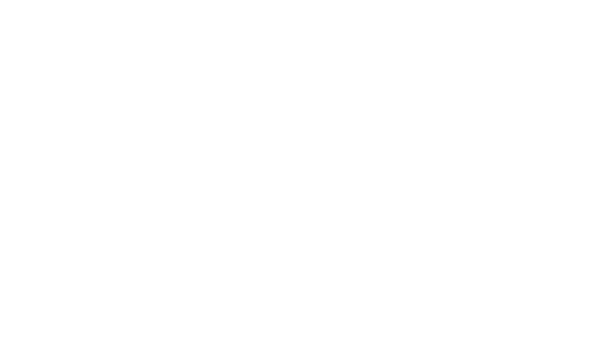 BAND
TWO
Attempt to comment on the effect of language (L2)
Attempt to comment on the effect of language (L2)
Some use of subject terminology (L2)
Simple comment on the effect of language (L1)
[Speaker Notes: LEVEL 2 ANSWER]
YOUR TASK: WRITE YOUR ANSWER
Write your answer to the following question:

How does the writer use language to describe the birds?

Use the examiner’s comments on the left to help you consider what you are writing.

Remember, this question is worth 8 marks and is testing you on analysis.
SIMPLE AWARENESS OF LANGUAGE (L1)
Simple comment on the effect of language (L1)
Simple textual detail (L1)
Simple use of subject terminology (L1)

SOME UNDERSTANDING OF LANGUAGE (L2)
Attempt to comment on the effect of language (L2)
Some appropriate textual detail (L2)
Some use of subject terminology (L2)

CLEAR UNDERSTANDING OF LANGUAGE (L3)
Clear explanation of the effects of language (L3)
Range of relevant textual detail (L3)
Clear/accurate use of subject terminology (L3)

DETAILED AND PERCEPTIVE UNDERSTANDING OF LANGUAGE (L4)
Analysis of the effects of language (L4)
Judicious textual detail (L4)
Sophisticated use of subject terminology (L4)
YOUR TASK: WRITE YOUR ANSWER
How does the writer use language to describe the birds?
Making the process of analysis simpler:

What is the writer telling us about the birds?
How do they use language to do this?
Why are they doing this?
Layer up from the basic questions:

What does the writer want us to feel as a reader?
How does the writer use key words to show this?
How does it tell us something about a time that a text was written in?
Why have they chosen that language over other language?
Why might they want us to interpret it in different ways?
These 3 questions will help you think an explore the BIG ideas. They cover the basic assessment objectives. If you are answering these questions, you are hitting the assessment objectives.
Paper 1
Question 3
This question asks you about the whole text.

The question is always about the structure of the text. STRUCTURE simply means the order of the things the writer describes in the text.
DO: 
Look at the beginning, middle and end of the text
Look for a place where the focus shifts (changes)
Make notes on the text as you find structural features
Write about WHAT the writer has done and WHY
1 May, 2019
YOUR TASK: CONSIDERING QUESTION 3
Analysis
You need to think about the whole of the source.
 
The text is from the beginning of a short story.
 
How has the writer structured the text to interest
you as a reader?
 
You could write about:
 
- what the writer focuses your attention on at the beginning
- how and why the writer changes this focus as the extract develops
- any other structural features that interest you.		(8 marks)
A detailed examination of the elements in a text.
An explanation as to WHY writers do what they do.
Analysis includes discussion of the effects writers want to achieve and how they achieve it.
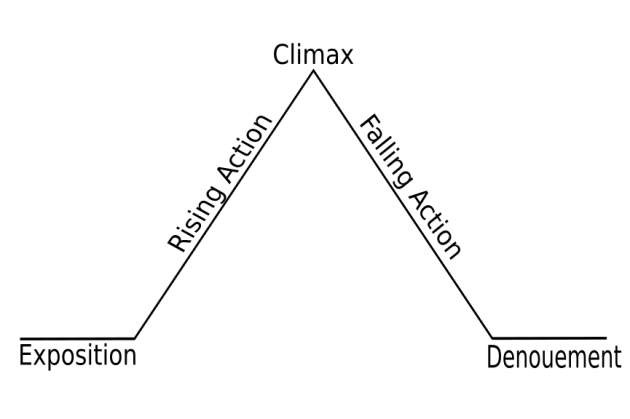 3- what is the climax? How does it make us feel?
2 – look for two examples of rising action. What is the writer focusing on to create tension? How does he shift the focus?
It is unlikely you will get any falling action in your exam text.
The writer begins by introducing… This interests us because…

The narrative focus shifts to… This is interesting because…

Tension builds when…

The climax of the extract is… It makes us feel…
1- at the start, what does the writer introduce, and why?
It is unlikely you will get any denouement in your exam text.
1 May, 2019
WHAT THE EXAMINER WILL SEE
SIMPLE AWARENESS OF STRUCTURE (L1)
Simple comment on the effect of structure (L1)
Simple textual detail (L1)
Simple use of subject terminology (L1)

SOME UNDERSTANDING OF STRUCTURE (L2)
Attempt to comment on the effect of structure (L2)
Some appropriate textual detail (L2)
Some use of subject terminology (L2)

CLEAR UNDERSTANDING OF STRUCTURE (L3)
Clear explanation of the effects of structure (L3)
Range of relevant textual detail (L3)
Clear/accurate use of subject terminology (L3)

DETAILED AND PERCEPTIVE UNDERSTANDING OF STRUCTURE (L4)
Analysis of the effects of structure (L4)
Judicious textual detail (L4)
Sophisticated use of subject terminology (L4)
Candidate’s answer will appear here on the examiner’s marking screen.
WHAT THE EXAMINER WILL SEE
SIMPLE AWARENESS OF STRUCTURE (L1)
Simple comment on the effect of structure (L1)
Simple textual detail (L1)
Simple use of subject terminology (L1)

SOME UNDERSTANDING OF STRUCTURE (L2)
Attempt to comment on the effect of structure (L2)
Some appropriate textual detail (L2)
Some use of subject terminology (L2)

CLEAR UNDERSTANDING OF STRUCTURE (L3)
Clear explanation of the effects of structure (L3)
Range of relevant textual detail (L3)
Clear/accurate use of subject terminology (L3)

DETAILED AND PERCEPTIVE UNDERSTANDING OF STRUCTURE (L4)
Analysis of the effects of structure (L4)
Judicious textual detail (L4)
Sophisticated use of subject terminology (L4)
The examiner will see the candidate’s answer to the right of these comments.

The examiner will then click and drag these comments onto your answer to show where you have met the criteria. 

This means that part of your answer could contain a L1 comment but also a L4 comment. This means that if part of your answer is L4 but the rest is L1, you will receive a mark in the L4 section of the mark scheme.
YOUR TASK: BE THE EXAMINER. MARK THE FOLLOWING ANSWERS
SIMPLE AWARENESS OF STRUCTURE (L1)
Simple comment on the effect of structure (L1)
Simple textual detail (L1)
Simple use of subject terminology (L1)

SOME UNDERSTANDING OF STRUCTURE (L2)
Attempt to comment on the effect of structure (L2)
Some appropriate textual detail (L2)
Some use of subject terminology (L2)

CLEAR UNDERSTANDING OF STRUCTURE (L3)
Clear explanation of the effects of structure (L3)
Range of relevant textual detail (L3)
Clear/accurate use of subject terminology (L3)

DETAILED AND PERCEPTIVE UNDERSTANDING OF STRUCTURE (L4)
Analysis of the effects of structure (L4)
Judicious textual detail (L4)
Sophisticated use of subject terminology (L4)
Annotate the following answers with the comments on the left. See if you can identify the highest level the answer achieves and where it achieves it.
YOUR TASK: BE THE EXAMINER (CANDIDATE ONE)
SIMPLE AWARENESS OF STRUCTURE (L1)
Simple comment on the effect of structure (L1)
Simple textual detail (L1)
Simple use of subject terminology (L1)

SOME UNDERSTANDING OF STRUCTURE (L2)
Attempt to comment on the effect of structure (L2)
Some appropriate textual detail (L2)
Some use of subject terminology (L2)

CLEAR UNDERSTANDING OF STRUCTURE (L3)
Clear explanation of the effects of structure (L3)
Range of relevant textual detail (L3)
Clear/accurate use of subject terminology (L3)

DETAILED AND PERCEPTIVE UNDERSTANDING OF STRUCTURE (L4)
Analysis of the effects of structure (L4)
Judicious textual detail (L4)
Sophisticated use of subject terminology (L4)
The extract begins with a description of the time  of year. We are then introduced to a new character called Nat. Nat has a ‘wartime disability’ and doesn’t work all the time. We learn lots of information about him. He likes to look at the birds. We know this because it says he ‘would watch the birds’. Perhaps the writer does this because we know the story is going to be about birds so it is introducing them to the reader. There are lots of them which means the story could be scary. The writer focuses on Nat who finishes for the day and he thinks the birds are ‘restless’ because there is going to be a ‘hard winter’. The writer talks about the weather again. The last line could be on a line by itself because it is important. It talks about a bird and we know birds are going to be important because of the title of the story.
[Speaker Notes: LEVEL 1 ANSWER]
YOUR TASK: BE THE EXAMINER (CANDIDATE TWO)
The writer begins by establishing a sense of time and place. We are told it is ‘December’ so the writer is already creating a dark, bleak tone. We are introduced to a new character, Nat Hocken, and du Maurier zooms in on his solitary and lonely nature. This could interest the reader because it portrays him as mysterious and somewhat secretive. He clearly likes the birds; they are part of his daily routine which would imply he prefers to spend his time with them rather than other people. The writer shifts the focus to the movements of the birds; du Maurier initially presents them as peaceful creatures, saying they were ‘rustling like silk’, perhaps to shock the reader when the birds begin to display odd, threatening behaviour later on in the extract. This threatening behaviour ends the extract with a line in a paragraph by itself, perhaps to show its importance.
SIMPLE AWARENESS OF STRUCTURE (L1)
Simple comment on the effect of structure (L1)
Simple textual detail (L1)
Simple use of subject terminology (L1)

SOME UNDERSTANDING OF STRUCTURE (L2)
Attempt to comment on the effect of structure (L2)
Some appropriate textual detail (L2)
Some use of subject terminology (L2)

CLEAR UNDERSTANDING OF STRUCTURE (L3)
Clear explanation of the effects of structure (L3)
Range of relevant textual detail (L3)
Clear/accurate use of subject terminology (L3)

DETAILED AND PERCEPTIVE UNDERSTANDING OF STRUCTURE (L4)
Analysis of the effects of structure (L4)
Judicious textual detail (L4)
Sophisticated use of subject terminology (L4)
[Speaker Notes: LEVEL 3 ANSWER]
YOUR TASK: BE THE EXAMINER (CANDIDATE THREE)
The writer creates a dark tone at the beginning by telling us how the story is set in December. The writer then shifts our focus to the main character, Nat, drawing particular attention to his ‘solitary disposition.’ The writer creates a peaceful tone by zooming in on the movements of the birds and says they ‘rustled like silk.’ Silk is soft so the movements of the birds are soft. This interests the reader because this is an effective simile. The writer then uses speech to interest us as this gives as more clues as to the type of character Nat is. He says the word ‘perhaps’ which shows he likes to ask questions. He is a curious character. The writer then zooms in to the birds again to show how they are growing ‘restless’ which will make the reader wonder why and perhaps make them fear for Nat.
SIMPLE AWARENESS OF STRUCTURE (L1)
Simple comment on the effect of structure (L1)
Simple textual detail (L1)
Simple use of subject terminology (L1)

SOME UNDERSTANDING OF STRUCTURE (L2)
Attempt to comment on the effect of structure (L2)
Some appropriate textual detail (L2)
Some use of subject terminology (L2)

CLEAR UNDERSTANDING OF STRUCTURE (L3)
Clear explanation of the effects of structure (L3)
Range of relevant textual detail (L3)
Clear/accurate use of subject terminology (L3)

DETAILED AND PERCEPTIVE UNDERSTANDING OF STRUCTURE (L4)
Analysis of the effects of structure (L4)
Judicious textual detail (L4)
Sophisticated use of subject terminology (L4)
[Speaker Notes: LEVEL 2 ANSWER]
YOUR TASK: BE THE EXAMINER (CANDIDATE FOUR)
The writer begins by establishing a cold, somewhat bleak tone by telling us that the month is ‘December’. This coincides with the sense of threat that du Maurier includes later on in her story when describing the actions of the birds. Du Maurier shifts our attention to the main character; we see how Hocken is solitary yet his loneliness is focused upon to show how he has some sort of affinity with the birds. The juxtaposition of the birds moving together as opposed to Nat’s loneliness not only shows the reader that Nat is outnumbered but also that they provide him with some sort of comfort. We are told how he ‘would watch the birds’, suggesting that he knows their movements, their ‘ritual’ and as such can identify when something is wrong. Perhaps this is why du Maurier decides to zoom in on the actions of the birds immediately after telling us that Nat is familiar with them. The fact they are ‘restless’ begins to create a sense of fear.
SIMPLE AWARENESS OF STRUCTURE (L1)
Simple comment on the effect of structure (L1)
Simple textual detail (L1)
Simple use of subject terminology (L1)

SOME UNDERSTANDING OF STRUCTURE (L2)
Attempt to comment on the effect of structure (L2)
Some appropriate textual detail (L2)
Some use of subject terminology (L2)

CLEAR UNDERSTANDING OF STRUCTURE (L3)
Clear explanation of the effects of structure (L3)
Range of relevant textual detail (L3)
Clear/accurate use of subject terminology (L3)

DETAILED AND PERCEPTIVE UNDERSTANDING OF STRUCTURE (L4)
Analysis of the effects of structure (L4)
Judicious textual detail (L4)
Sophisticated use of subject terminology (L4)
[Speaker Notes: LEVEL 4 ANSWER]
YOUR TASK: WHICH BAND? (CANDIDATE ONE)
SIMPLE AWARENESS OF STRUCTURE (L1)
Simple comment on the effect of structure (L1)
Simple textual detail (L1)
Simple use of subject terminology (L1)

SOME UNDERSTANDING OF STRUCTURE (L2)
Attempt to comment on the effect of structure (L2)
Some appropriate textual detail (L2)
Some use of subject terminology (L2)

CLEAR UNDERSTANDING OF STRUCTURE (L3)
Clear explanation of the effects of structure (L3)
Range of relevant textual detail (L3)
Clear/accurate use of subject terminology (L3)

DETAILED AND PERCEPTIVE UNDERSTANDING OF STRUCTURE (L4)
Analysis of the effects of structure (L4)
Judicious textual detail (L4)
Sophisticated use of subject terminology (L4)
The extract begins with a description of the time  of year. We are then introduced to a new character called Nat. Nat has a ‘wartime disability’ and doesn’t work all the time. We learn lots of information about him. He likes to look at the birds. We know this because it says he ‘would watch the birds’. Perhaps the writer does this because we know the story is going to be about birds so it is introducing them to the reader. There are lots of them which means the story could be scary. The writer focuses on Nat who finishes for the day and he thinks the birds are ‘restless’ because there is going to be a ‘hard winter’. The writer talks about the weather again. The last line could be on a line by itself because it is important. It talks about a bird and we know birds are going to be important because of the title of the story.
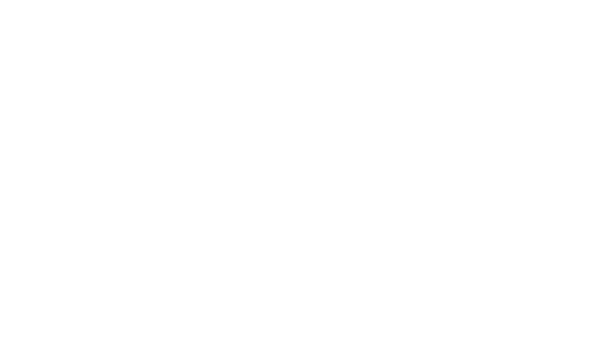 BAND
ONE
Simple comment on the effect of structure (L1)
Candidate is just repeating the plot (L1)
Simple comment on the effect of structure (L1)
[Speaker Notes: LEVEL 1 ANSWER]
YOUR TASK: WHICH BAND? (CANDIDATE TWO)
The writer begins by establishing a sense of time and place. We are told it is ‘December’ so the writer is already creating a dark, bleak tone. We are introduced to a new character, Nat Hocken, and du Maurier zooms in on his solitary and lonely nature. This could interest the reader because it portrays him as mysterious and somewhat secretive. He clearly likes the birds; they are part of his daily routine which would imply he prefers to spend his time with them rather than other people. The writer shifts the focus to the movements of the birds; du Maurier initially presents them as peaceful creatures, saying they were ‘rustling like silk’, perhaps to shock the reader when the birds begin to display odd, threatening behaviour later on in the extract. This threatening behaviour ends the extract with a line in a paragraph by itself, perhaps to show its importance.
SIMPLE AWARENESS OF STRUCTURE (L1)
Simple comment on the effect of structure (L1)
Simple textual detail (L1)
Simple use of subject terminology (L1)

SOME UNDERSTANDING OF STRUCTURE (L2)
Attempt to comment on the effect of structure (L2)
Some appropriate textual detail (L2)
Some use of subject terminology (L2)

CLEAR UNDERSTANDING OF STRUCTURE (L3)
Clear explanation of the effects of structure (L3)
Range of relevant textual detail (L3)
Clear/accurate use of subject terminology (L3)

DETAILED AND PERCEPTIVE UNDERSTANDING OF STRUCTURE (L4)
Analysis of the effects of structure (L4)
Judicious textual detail (L4)
Sophisticated use of subject terminology (L4)
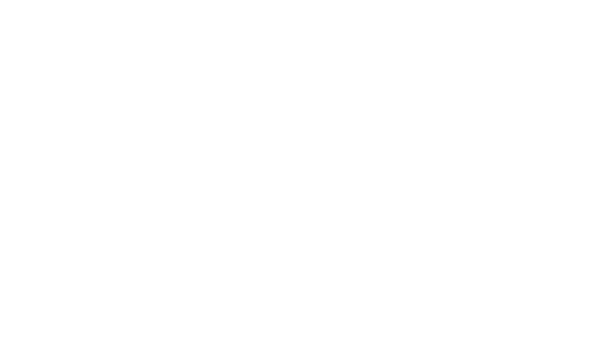 BAND
THREE
Clear explanation of the effects of structure (L3)
Clear explanation of the effects of structure (L3)
Attempt to comment on the effect of structure (L2)
[Speaker Notes: LEVEL 3 ANSWER]
YOUR TASK: WHICH BAND? (CANDIDATE THREE)
The writer creates a dark tone at the beginning by telling us how the story is set in December. The writer then shifts our focus to the main character, Nat, drawing particular attention to his ‘solitary disposition.’ The writer creates a peaceful tone by zooming in on the movements of the birds and says they ‘rustled like silk.’ Silk is soft so the movements of the birds are soft. This interests the reader because this is an effective simile. The writer then uses speech to interest us as this gives as more clues as to the type of character Nat is. He says the word ‘perhaps’ which shows he likes to ask questions. He is a curious character. The writer then zooms in to the birds again to show how they are growing ‘restless’ which will make the reader wonder why and perhaps make them fear for Nat.
SIMPLE AWARENESS OF STRUCTURE (L1)
Simple comment on the effect of structure (L1)
Simple textual detail (L1)
Simple use of subject terminology (L1)

SOME UNDERSTANDING OF STRUCTURE (L2)
Attempt to comment on the effect of structure (L2)
Some appropriate textual detail (L2)
Some use of subject terminology (L2)

CLEAR UNDERSTANDING OF STRUCTURE (L3)
Clear explanation of the effects of structure (L3)
Range of relevant textual detail (L3)
Clear/accurate use of subject terminology (L3)

DETAILED AND PERCEPTIVE UNDERSTANDING OF STRUCTURE (L4)
Analysis of the effects of structure (L4)
Judicious textual detail (L4)
Sophisticated use of subject terminology (L4)
Attempt to comment on the effect of structure (L2)
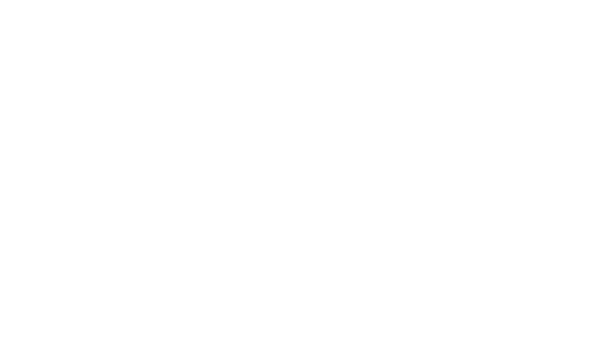 BAND
TWO
Attempt to comment on the effect of structure (L2)
Candidate is discussing the effects of language not structure.
Simple comment on the effect of structure (L1)
[Speaker Notes: LEVEL 2 ANSWER]
YOUR TASK: WHICH BAND? (CANDIDATE FOUR)
The writer begins by establishing a cold, somewhat bleak tone by telling us that the month is ‘December’. This coincides with the sense of threat that du Maurier includes later on in her story when describing the actions of the birds. Du Maurier shifts our attention to the main character; we see how Hocken is solitary yet his loneliness is focused upon to show how he has some sort of affinity with the birds. The juxtaposition of the birds moving together as opposed to Nat’s loneliness not only shows the reader that Nat is outnumbered but also that they provide him with some sort of comfort. We are told how he ‘would watch the birds’, suggesting that he knows their movements, their ‘ritual’ and as such can identify when something is wrong. Perhaps this is why du Maurier decides to zoom in on the actions of the birds immediately after telling us that Nat is familiar with them. The fact they are ‘restless’ begins to create a sense of fear.
SIMPLE AWARENESS OF STRUCTURE (L1)
Simple comment on the effect of structure (L1)
Simple textual detail (L1)
Simple use of subject terminology (L1)

SOME UNDERSTANDING OF STRUCTURE (L2)
Attempt to comment on the effect of structure (L2)
Some appropriate textual detail (L2)
Some use of subject terminology (L2)

CLEAR UNDERSTANDING OF STRUCTURE (L3)
Clear explanation of the effects of structure (L3)
Range of relevant textual detail (L3)
Clear/accurate use of subject terminology (L3)

DETAILED AND PERCEPTIVE UNDERSTANDING OF STRUCTURE (L4)
Analysis of the effects of structure (L4)
Judicious textual detail (L4)
Sophisticated use of subject terminology (L4)
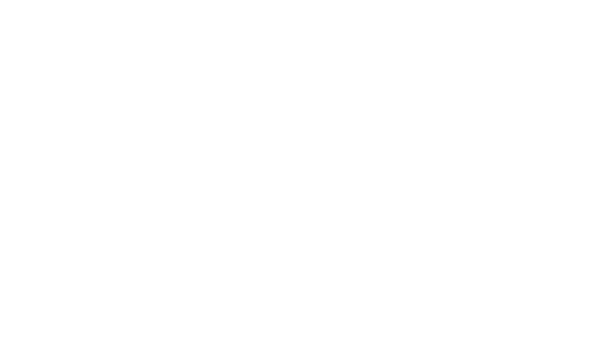 BAND
FOUR
Analysis of the effects of structure (L4)
Judicious textual detail (L4)
Attempt to comment on the effect of structure (L2)
[Speaker Notes: LEVEL 4 ANSWER]
YOUR TASK: WRITE YOUR ANSWER
Write your answer to the following question:

How has the writer structured the text to interest you as a reader?

Use the examiner’s comments on the left to help you consider what you are writing.

Remember, this question is worth 8 marks and is testing you on AO2. Check your Horsforth grid to see where you placed this skill.
SIMPLE AWARENESS OF STRUCTURE (L1)
Simple comment on the effect of structure (L1)
Simple textual detail (L1)
Simple use of subject terminology (L1)

SOME UNDERSTANDING OF STRUCTURE (L2)
Attempt to comment on the effect of structure (L2)
Some appropriate textual detail (L2)
Some use of subject terminology (L2)

CLEAR UNDERSTANDING OF STRUCTURE (L3)
Clear explanation of the effects of structure (L3)
Range of relevant textual detail (L3)
Clear/accurate use of subject terminology (L3)

DETAILED AND PERCEPTIVE UNDERSTANDING OF STRUCTURE (L4)
Analysis of the effects of structure (L4)
Judicious textual detail (L4)
Sophisticated use of subject terminology (L4)
YOUR TASK: WRITE YOUR ANSWER
How has the writer structured the text to interest you as a reader?
Making the process of analysis simpler:

What structural feature is being used?
Why do they use this feature?
How does it interest us?
Layer up from the basic questions:

What does the writer want us to feel as a reader?
How does the writer use structural features to do this?
How does the writer move from one structural feature to another?
Why have they chosen that structural feature over another structural feature?
Why might they want us to interpret it in different ways?
These 3 questions will help you think an explore the BIG ideas. They cover the basic assessment objectives. If you are answering these questions, you are hitting the assessment objectives.
Paper 1
Question 4
This question asks you about the second half of the text.

The question always asks you to EVALUATE.
Evaluate means explain how well the writer has done something.
DO: 
Box off the lines the question refers to 
Start by agreeing with the statement in the question
Underline interesting words and phrases from the extract that agree with the statement
Write about WHAT the writer has done, HOW it works and WHY it is successful, using adverbs
1 May, 2019
YOUR TASK – QUESTION 4
Focus this part of your answer on the lines 22 to the end.
 
A student, having read this section of the text said: “The writer contrasts the normal actions of Nat with the strange actions of the birds to create tension and a sense of foreboding.’
 
To what extent do you agree?
 
In your response, you could:
 
write about your own impressions of Nat and the birds.
evaluate how the writer has created these impressions.
support your opinions with quotations from the text.			(20 marks)
The key skill for Question 4 is evaluation, both of the ideas in the source in relation to the given statement, and also the methods used by the writer to convey these ideas. However, the biggest error made by students was that many of them failed to address methods; they dealt with the ‘what’ but not the ‘how’, which limited how far they could move into a given level.
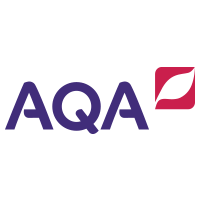 TO CONSIDER
said…
Question 4 is a synoptic question. That means it is testing all of your reading abilities, including your inference skills, your ability to analyse language and comment on structure.

You must think of questions 1, 2 and 3 as preparing you to answer this question.
YOUR TASK: EVALUATE THE STATEMENT
Focus this part of your answer on the lines 22 to the end.
 
A student, having read this section of the text said: “The writer contrasts the normal actions of Nat with the strange actions of the birds to create tension and a sense of foreboding.’
Determine why the statement has been made:

Gather evidence and make inferences, analyse language and structure.
Judge the statement:

Is it right or wrong?
Assess the statement:

Is the statement a good statement to make? Why? Why not?
[Speaker Notes: You may want a visualiser at this point to work through collecting ‘evidence’ with students together.]
A student, having read this section of the text said: “The writer contrasts the normal actions of Nat with the strange actions of the birds to create tension and a sense of foreboding.”
To what extent do you agree?

Find an example from the text.
Analyse and consider the author’s intention.
Consider HOW EFFECTIVE the method is
1 May, 2019
WHAT THE EXAMINER WILL SEE
SIMPLE/LIMITED (L1)
Simple evaluative statement (L1)
Limited method (L1)
Simple references (L1)
Simple response to statement (L1)

SOME/ATTEMPTS (L2)
Some evaluative comment (L2)
Some method (L2)
Some appropriate references (L2)
Some response to statement (L2)

CLEAR/RELEVANT (L3)
Clearly evaluates effect on reader (L3)
Clear understanding of method (L3)
Range of references (L3)
Clear and relevant response to statement (L3)

PERCEPTIVE/JUDICIOUS (L4)
Critically evaluates the effect on the reader (L4)
Perceptive understanding of method (L4)
Judicious range of references (L4)
Convincing and critical response to statement (L4)
Candidate’s answer will appear here on the examiner’s marking screen.
WHAT THE EXAMINER WILL SEE
SIMPLE/LIMITED (L1)
Simple evaluative statement (L1)
Limited method (L1)
Simple references (L1)
Simple response to statement (L1)

SOME/ATTEMPTS (L2)
Some evaluative comment (L2)
Some method (L2)
Some appropriate references (L2)
Some response to statement (L2)

CLEAR/RELEVANT (L3)
Clearly evaluates effect on reader (L3)
Clear understanding of method (L3)
Range of references (L3)
Clear and relevant response to statement (L3)

PERCEPTIVE/JUDICIOUS (L4)
Critically evaluates the effect on the reader (L4)
Perceptive understanding of method (L4)
Judicious range of references (L4)
Convincing and critical response to statement (L4)
The examiner will see the candidate’s answer to the right of these comments.

The examiner will then click and drag these comments onto your answer to show where you have met the criteria. 

This means that part of your answer could contain a L1 comment but also a L4 comment. This means that if part of your answer is L4 but the rest is L1, you will receive a mark in the L4 section of the mark scheme.
YOUR TASK: BE THE EXAMINER. MARK THE FOLLOWING ANSWERS
SIMPLE/LIMITED (L1)
Simple evaluative statement (L1)
Limited method (L1)
Simple references (L1)
Simple response to statement (L1)

SOME/ATTEMPTS (L2)
Some evaluative comment (L2)
Some method (L2)
Some appropriate references (L2)
Some response to statement (L2)

CLEAR/RELEVANT (L3)
Clearly evaluates effect on reader (L3)
Clear understanding of method (L3)
Range of references (L3)
Clear and relevant response to statement (L3)

PERCEPTIVE/JUDICIOUS (L4)
Critically evaluates the effect on the reader (L4)
Perceptive understanding of method (L4)
Judicious range of references (L4)
Convincing and critical response to statement (L4)
Annotate the following answers with the comments on the left. See if you can identify the highest level the answer achieves and where it achieves it.
YOUR TASK: BE THE EXAMINER (CANDIDATE ONE)
SIMPLE/LIMITED (L1)
Simple evaluative statement (L1)
Limited method (L1)
Simple references (L1)
Simple response to statement (L1)

SOME/ATTEMPTS (L2)
Some evaluative comment (L2)
Some method (L2)
Some appropriate references (L2)
Some response to statement (L2)

CLEAR/RELEVANT (L3)
Clearly evaluates effect on reader (L3)
Clear understanding of method (L3)
Range of references (L3)
Clear and relevant response to statement (L3)

PERCEPTIVE/JUDICIOUS (L4)
Critically evaluates the effect on the reader (L4)
Perceptive understanding of method (L4)
Judicious range of references (L4)
Convincing and critical response to statement (L4)
I agree and disagree with the statement because I think there are times when Nat’s life is normal and the birds are acting strangely and there are also times when I think maybe Nat’s life isn’t normal. Nat likes to watch the birds from the quotation, ‘Nat watched them’ which shows how he has a routine but his routine is ruined when he notices that there were more birds than usual. They are ‘restless’. This is an adjective which could show how the birds are not their usual selves. This creates tension because we don’t know what the birds may try and do next. I also disagree with the statement because Nat’s life isn’t normal at the end of the extract because a bird attacks him. The quotation ‘what kind of bird he could not tell’ creates tension because we don’t know what kind of bird has attacked him but this is why I agree and disagree.
[Speaker Notes: LEVEL 2 ANSWER]
YOUR TASK: BE THE EXAMINER (CANDIDATE TWO)
I agree with the statement. In the extract Nat watches the seabirds because he likes birds. He watches them every day and it is normal for him to watch the birds. The birds are acting strangely while Nat is eating a pasty. Nat starts speaking to show his thoughts and feelings. The writer uses description to show what Nat and the others at the farm usually do. They so this in the quotation, ‘there are more birds about that usual’ which shows Nat knows what normal is and the birds aren’t normal. Nat then goes home and goes to sleep but in the middle of the night he can hear a tapping at the window and so he goes to have a look but a bird pecks at him before flying away. This shows the statement is correct because it would be normal for someone to check what was knocking at the window but not normal for it to be a bird.
SIMPLE/LIMITED (L1)
Simple evaluative statement (L1)
Limited method (L1)
Simple references (L1)
Simple response to statement (L1)

SOME/ATTEMPTS (L2)
Some evaluative comment (L2)
Some method (L2)
Some appropriate references (L2)
Some response to statement (L2)

CLEAR/RELEVANT (L3)
Clearly evaluates effect on reader (L3)
Clear understanding of method (L3)
Range of references (L3)
Clear and relevant response to statement (L3)

PERCEPTIVE/JUDICIOUS (L4)
Critically evaluates the effect on the reader (L4)
Perceptive understanding of method (L4)
Judicious range of references (L4)
Convincing and critical response to statement (L4)
[Speaker Notes: LEVEL 1 ANSWER]
YOUR TASK: BE THE EXAMINER (CANDIDATE THREE)
I agree with the student. We can clearly determine why the statement has been made because of the writer’s prominent use of juxtaposition, contrasting the mundane tasks of Nat’s everyday life with the ‘restless’ agitation of the birds he is seemingly familiar with. Du Maurier structures her text around Nat’s familiarity with the birds, a familiarity soon shattered when he watches them fly away, ‘to what purpose?’. The use of a rhetorical question is interesting here and highlights the contrast which in turn creates tension. Nat, in his cyclical routine, clearly knows his purpose: to look after his family and work at the farm. The purpose of the birds, however, is more obscure, creating tension as an unclear purpose equates to unpredictability, making the birds seem threatening and creating a sense of foreboding. The reader’s inability to understand the birds and their movements compared to the relatable actions of Nat create a sense of uncertainty.
SIMPLE/LIMITED (L1)
Simple evaluative statement (L1)
Limited method (L1)
Simple references (L1)
Simple response to statement (L1)

SOME/ATTEMPTS (L2)
Some evaluative comment (L2)
Some method (L2)
Some appropriate references (L2)
Some response to statement (L2)

CLEAR/RELEVANT (L3)
Clearly evaluates effect on reader (L3)
Clear understanding of method (L3)
Range of references (L3)
Clear and relevant response to statement (L3)

PERCEPTIVE/JUDICIOUS (L4)
Critically evaluates the effect on the reader (L4)
Perceptive understanding of method (L4)
Judicious range of references (L4)
Convincing and critical response to statement (L4)
[Speaker Notes: LEVEL 4 ANSWER]
YOUR TASK: BE THE EXAMINER (CANDIDATE FOUR)
The statement is correct and I agree with it. It is clear the writer is juxtaposing the normality of Nat’s life, zooming in on everyday, somewhat mundane tasks like, ‘munching his pasty’ and the way he ‘watched the sea birds’, perhaps to create the sense that life for him is cyclical; there is never anything different. This, then, has a greater impact on the reader when du Maurier shifts our attention to the  fact that the birds ‘were more restless than ever this fall of year.’ The adjective ‘restless’ begins to create a dark and ominous tone. The adjective implies that something is not quite right which would contrast Nat’s routine of working at the farm , eating lunch and going home, a routine seemingly established from years of doing the same thing. ‘Restless’ as an adjective connotes agitation which is most likely why the student voices the idea that something that goes against the norm creates tension; change can be unexpected and can create suspense.
SIMPLE/LIMITED (L1)
Simple evaluative statement (L1)
Limited method (L1)
Simple references (L1)
Simple response to statement (L1)

SOME/ATTEMPTS (L2)
Some evaluative comment (L2)
Some method (L2)
Some appropriate references (L2)
Some response to statement (L2)

CLEAR/RELEVANT (L3)
Clearly evaluates effect on reader (L3)
Clear understanding of method (L3)
Range of references (L3)
Clear and relevant response to statement (L3)

PERCEPTIVE/JUDICIOUS (L4)
Critically evaluates the effect on the reader (L4)
Perceptive understanding of method (L4)
Judicious range of references (L4)
Convincing and critical response to statement (L4)
[Speaker Notes: LEVEL 3 ANSWER]
YOUR TASK: BE THE EXAMINER (CANDIDATE ONE)
SIMPLE/LIMITED (L1)
Simple evaluative statement (L1)
Limited method (L1)
Simple references (L1)
Simple response to statement (L1)

SOME/ATTEMPTS (L2)
Some evaluative comment (L2)
Some method (L2)
Some appropriate references (L2)
Some response to statement (L2)

CLEAR/RELEVANT (L3)
Clearly evaluates effect on reader (L3)
Clear understanding of method (L3)
Range of references (L3)
Clear and relevant response to statement (L3)

PERCEPTIVE/JUDICIOUS (L4)
Critically evaluates the effect on the reader (L4)
Perceptive understanding of method (L4)
Judicious range of references (L4)
Convincing and critical response to statement (L4)
I agree and disagree with the statement because I think there are times when Nat’s life is normal and the birds are acting strangely and there are also times when I think maybe Nat’s life isn’t normal. Nat likes to watch the birds from the quotation, ‘Nat watched them’ which shows how he has a routine but his routine is ruined when he notices that there were more birds than usual. They are ‘restless’. This is an adjective which could show how the birds are not their usual selves. This creates tension because we don’t know what the birds may try and do next. I also disagree with the statement because Nat’s life isn’t normal at the end of the extract because a bird attacks him. The quotation ‘what kind of bird he could not tell’ creates tension because we don’t know what kind of bird has attacked him but this is why I agree and disagree.
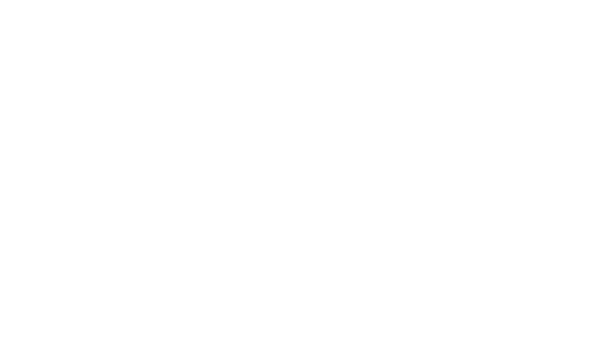 BAND
TWO
Some response to statement (L2)
Some method (L2)
Simple response to statement (L1)
[Speaker Notes: LEVEL 2 ANSWER]
YOUR TASK: BE THE EXAMINER (CANDIDATE TWO)
I agree with the statement. In the extract Nat watches the seabirds because he likes birds. He watches them every day and it is normal for him to watch the birds. The birds are acting strangely while Nat is eating a pasty. Nat starts speaking to show his thoughts and feelings. The writer uses description to show what Nat and the others at the farm usually do. They so this in the quotation, ‘there are more birds about that usual’ which shows Nat knows what normal is and the birds aren’t normal. Nat then goes home and goes to sleep but in the middle of the night he can hear a tapping at the window and so he goes to have a look but a bird pecks at him before flying away. This shows the statement is correct because it would be normal for someone to check what was knocking at the window but not normal for it to be a bird.
SIMPLE/LIMITED (L1)
Simple evaluative statement (L1)
Limited method (L1)
Simple references (L1)
Simple response to statement (L1)

SOME/ATTEMPTS (L2)
Some evaluative comment (L2)
Some method (L2)
Some appropriate references (L2)
Some response to statement (L2)

CLEAR/RELEVANT (L3)
Clearly evaluates effect on reader (L3)
Clear understanding of method (L3)
Range of references (L3)
Clear and relevant response to statement (L3)

PERCEPTIVE/JUDICIOUS (L4)
Critically evaluates the effect on the reader (L4)
Perceptive understanding of method (L4)
Judicious range of references (L4)
Convincing and critical response to statement (L4)
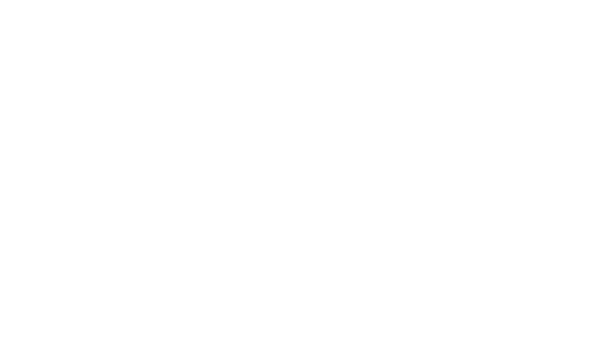 BAND
ONE
Limited method (L1)
Simple references (L1)
Candidate is repeating the plot
Nothing to reward here
[Speaker Notes: LEVEL 1 ANSWER]
YOUR TASK: BE THE EXAMINER (CANDIDATE THREE)
I agree with the student. We can clearly determine why the statement has been made because of the writer’s prominent use of juxtaposition, contrasting the mundane tasks of Nat’s everyday life with the ‘restless’ agitation of the birds he is seemingly familiar with. Du Maurier structures her text around Nat’s familiarity with the birds, a familiarity soon shattered when he watches them fly away, ‘to what purpose?’. The use of a rhetorical question is interesting here and highlights the contrast which in turn creates tension. Nat, in his cyclical routine, clearly knows his purpose: to look after his family and work at the farm. The purpose of the birds, however, is more obscure, creating tension as an unclear purpose equates to unpredictability, making the birds seem threatening and creating a sense of foreboding. The reader’s inability to understand the birds and their movements compared to the relatable actions of Nat create a sense of uncertainty.
SIMPLE/LIMITED (L1)
Simple evaluative statement (L1)
Limited method (L1)
Simple references (L1)
Simple response to statement (L1)

SOME/ATTEMPTS (L2)
Some evaluative comment (L2)
Some method (L2)
Some appropriate references (L2)
Some response to statement (L2)

CLEAR/RELEVANT (L3)
Clearly evaluates effect on reader (L3)
Clear understanding of method (L3)
Range of references (L3)
Clear and relevant response to statement (L3)

PERCEPTIVE/JUDICIOUS (L4)
Critically evaluates the effect on the reader (L4)
Perceptive understanding of method (L4)
Judicious range of references (L4)
Convincing and critical response to statement (L4)
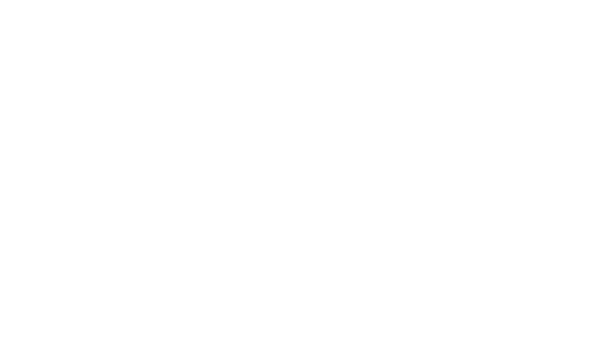 BAND
FOUR
Judicious range of references (L4)
Perceptive understanding of method (L4)
Perceptive understanding of method(L4)
[Speaker Notes: LEVEL 4 ANSWER]
YOUR TASK: BE THE EXAMINER (CANDIDATE FOUR)
The statement is correct and I agree with it. It is clear the writer is juxtaposing the normality of Nat’s life, zooming in on everyday, somewhat mundane tasks like, ‘munching his pasty’ and the way he ‘watched the sea birds’, perhaps to create the sense that life for him is cyclical; there is never anything different. This, then, has a greater impact on the reader when du Maurier shifts our attention to the  fact that the birds ‘were more restless than ever this fall of year.’ The adjective ‘restless’ begins to create a dark and ominous tone. The adjective implies that something is not quite right which would contrast Nat’s routine of working at the farm , eating lunch and going home, a routine seemingly established from years of doing the same thing. ‘Restless’ as an adjective connotes agitation which is most likely why the student voices the idea that something that goes against the norm creates tension; change can be unexpected and can create suspense.
SIMPLE/LIMITED (L1)
Simple evaluative statement (L1)
Limited method (L1)
Simple references (L1)
Simple response to statement (L1)

SOME/ATTEMPTS (L2)
Some evaluative comment (L2)
Some method (L2)
Some appropriate references (L2)
Some response to statement (L2)

CLEAR/RELEVANT (L3)
Clearly evaluates effect on reader (L3)
Clear understanding of method (L3)
Range of references (L3)
Clear and relevant response to statement (L3)

PERCEPTIVE/JUDICIOUS (L4)
Critically evaluates the effect on the reader (L4)
Perceptive understanding of method (L4)
Judicious range of references (L4)
Convincing and critical response to statement (L4)
Clear and relevant response to statement (L3)
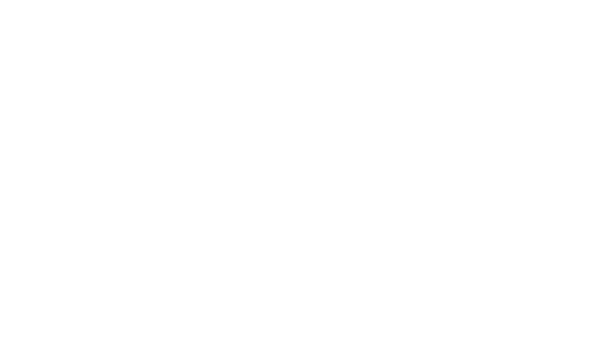 BAND
THREE
Clear understanding of method (L3)
Comments on structure (L3)
Some evaluative comment (L2)
[Speaker Notes: LEVEL 3 ANSWER]
YOUR TASK: WRITE YOUR ANSWER
Write your answer to the following question:

“The writer contrasts the normal actions of Nat with the strange actions of the birds to create tension and a sense of foreboding.’ To what extent do you agree?

Use the examiner’s comments on the left to help you consider what you are writing.

Remember, this question is worth 20 marks. Check your Horsforth grid to see where you placed the skills needed for this question.
SIMPLE/LIMITED (L1)
Simple evaluative statement (L1)
Limited method (L1)
Simple references (L1)
Simple response to statement (L1)

SOME/ATTEMPTS (L2)
Some evaluative comment (L2)
Some method (L2)
Some appropriate references (L2)
Some response to statement (L2)

CLEAR/RELEVANT (L3)
Clearly evaluates effect on reader (L3)
Clear understanding of method (L3)
Range of references (L3)
Clear and relevant response to statement (L3)

PERCEPTIVE/JUDICIOUS (L4)
Critically evaluates the effect on the reader (L4)
Perceptive understanding of method (L4)
Judicious range of references (L4)
Convincing and critical response to statement (L4)